Welcome to the Public Hearing
4th Street and O’Brien Street Intersection ImprovementsDES. 1703015Seymour, Jackson CountyIndiana Department of TransportationWednesday, September 16:00 pmCity of Seymour Police Station
Project Team
Indiana Department of Transportation (INDOT)
Chase Schneider, Project Manager
Annie Walker, Communications Director

City of Seymour
Bernie Hauersperger, City Engineer

Short Elliott Hendrickson (SEH)
Glenn Peterson, Project Manager
Tom Cicero, Client Service Manager
Scott Hochkin, Design Engineer
Nate Day, Environmental Planner
Submit Public Comments
In-Person Public Hearing:
Verbal comment session after presentation using microphone
Public Comment Form available in information packet

Via e-mail: gpeterson@sehinc.com

INDOT respectfully requests comments be submitted by September 16, 2021

All comments submitted will become part of the public record, and they will be entered into a transcript, reviewed, evaluated, and given full consideration during the decision-making process.
Agenda
Purpose of public hearing

Project Information
Location
Purpose and Need
Proposed Project Improvements
Maintenance of Traffic
Land Acquisition Process
Right-of-Way Requirements
Alternatives Considered
Environmental Process
Anticipated Schedule and Cost
Public Hearing Purpose
Requirement of the National Environmental Policy Act (NEPA)

Opportunity to engage the public in the decision-making process

Solicit comments on the environmental document and design plans

All comments submitted will become part of the public record, and they will be entered into a transcript, reviewed, evaluated, and given full consideration during the decision-making process
Public Hearing Process
Legal notice advertised in The Republic newspaper on August 18 and 26

Notice was mailed to adjacent residences

Physical copies of the environmental document available at:
Jackson County Library
City of Seymour
Project Stakeholders
Indiana Department of Transportation
Indiana Division Federal Highway Administration
Jackson County
City of Seymour
Elected and local officials
Residents
Commuters
Businesses 
Emergency services
Schools
Churches 
Community organizations
Project Location
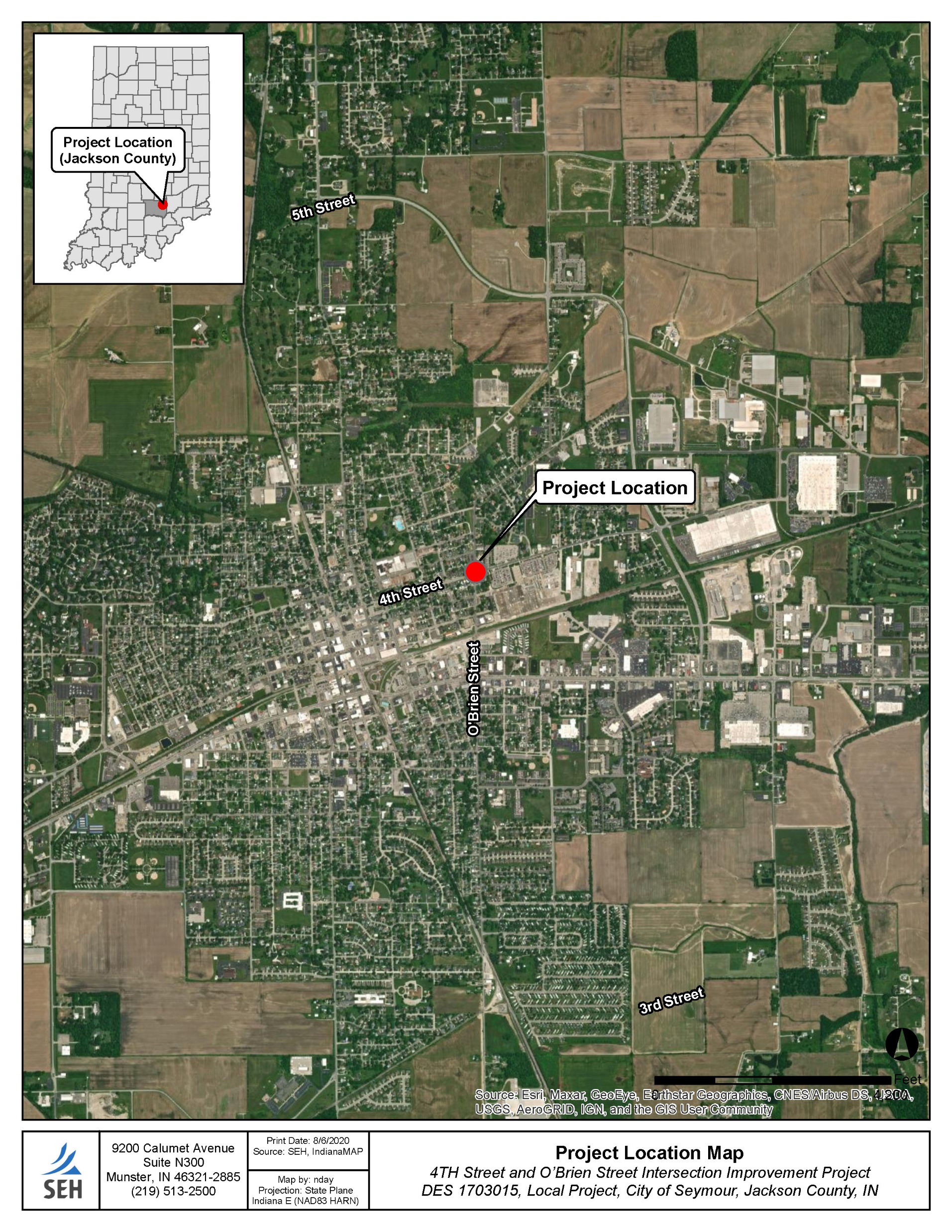 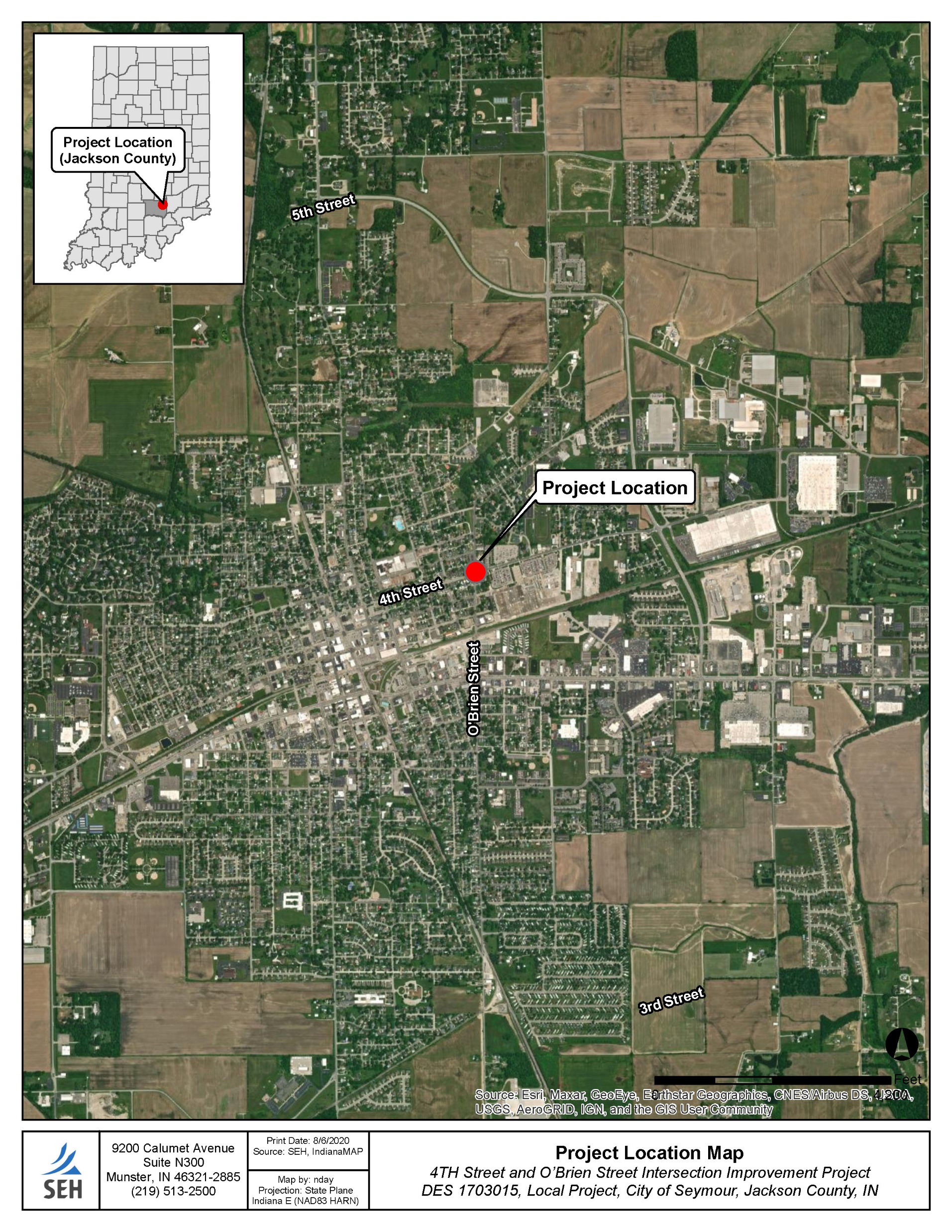 Purpose and Need
Three transportation needs have been identified at the O'Brien Street and 4th Street intersection:

Bike accommodations
Pedestrian accommodations
Improved Level of Service (LOS)
PURPOSE
To improve the pedestrian, bike, and motorized vehicle environment at the intersection of O’Brien Street and 4th Street. The project’s target LOS is B.
Proposed Improvements
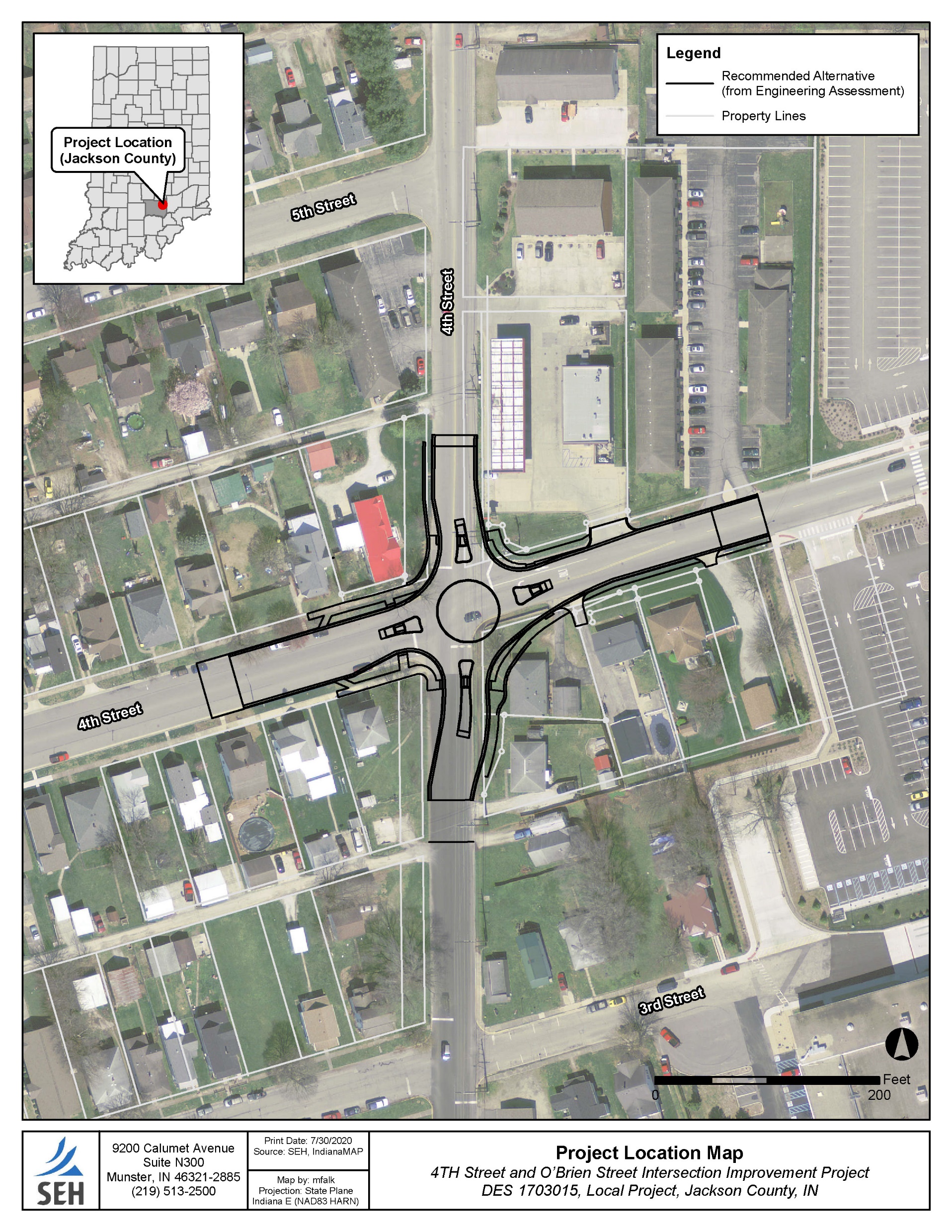 Mini Roundabout
Sidewalks
Bike Lanes
Maintenance of Traffic – Bike and Pedestrian
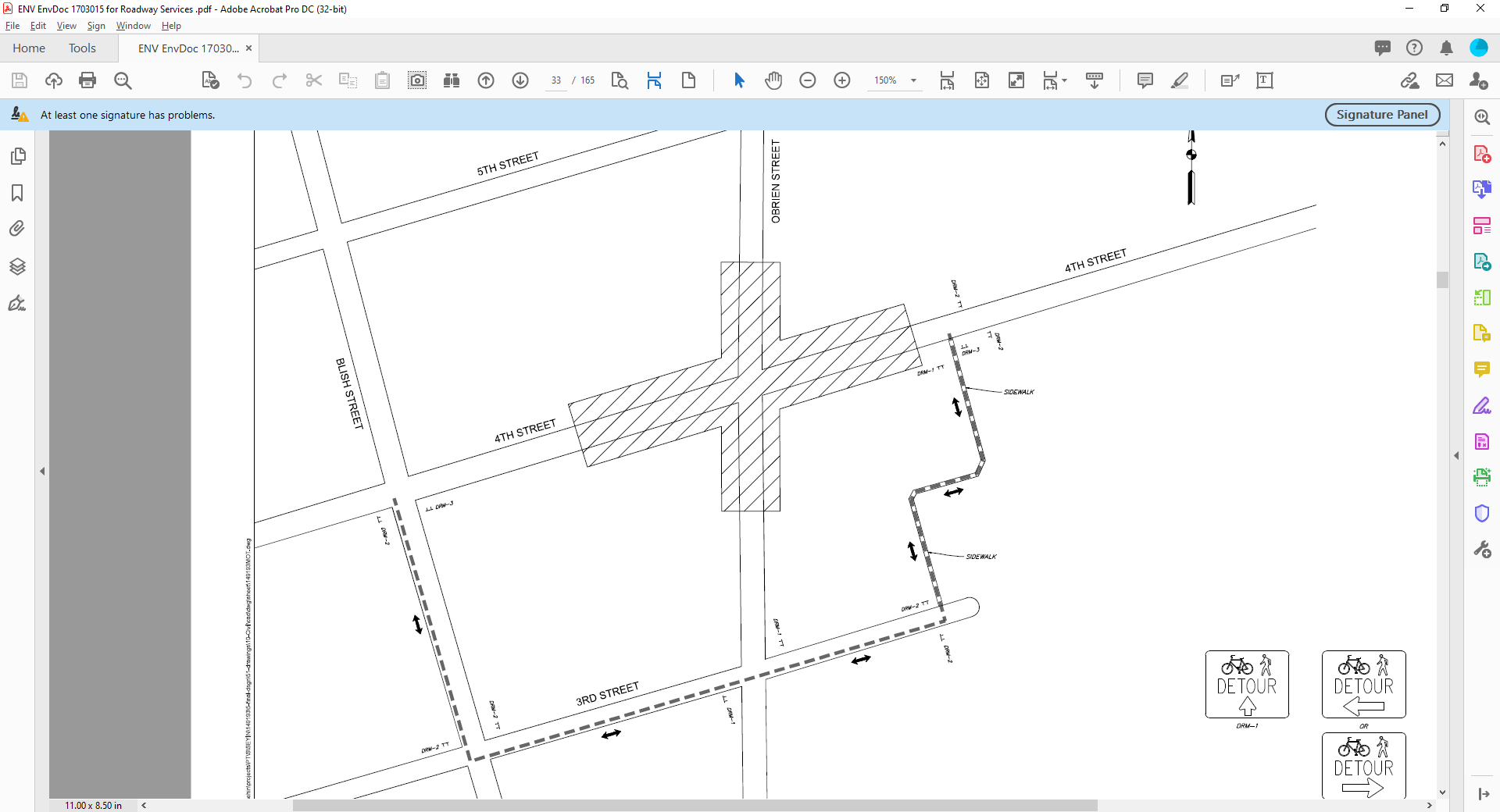 Maintenance of Traffic – Vehicle
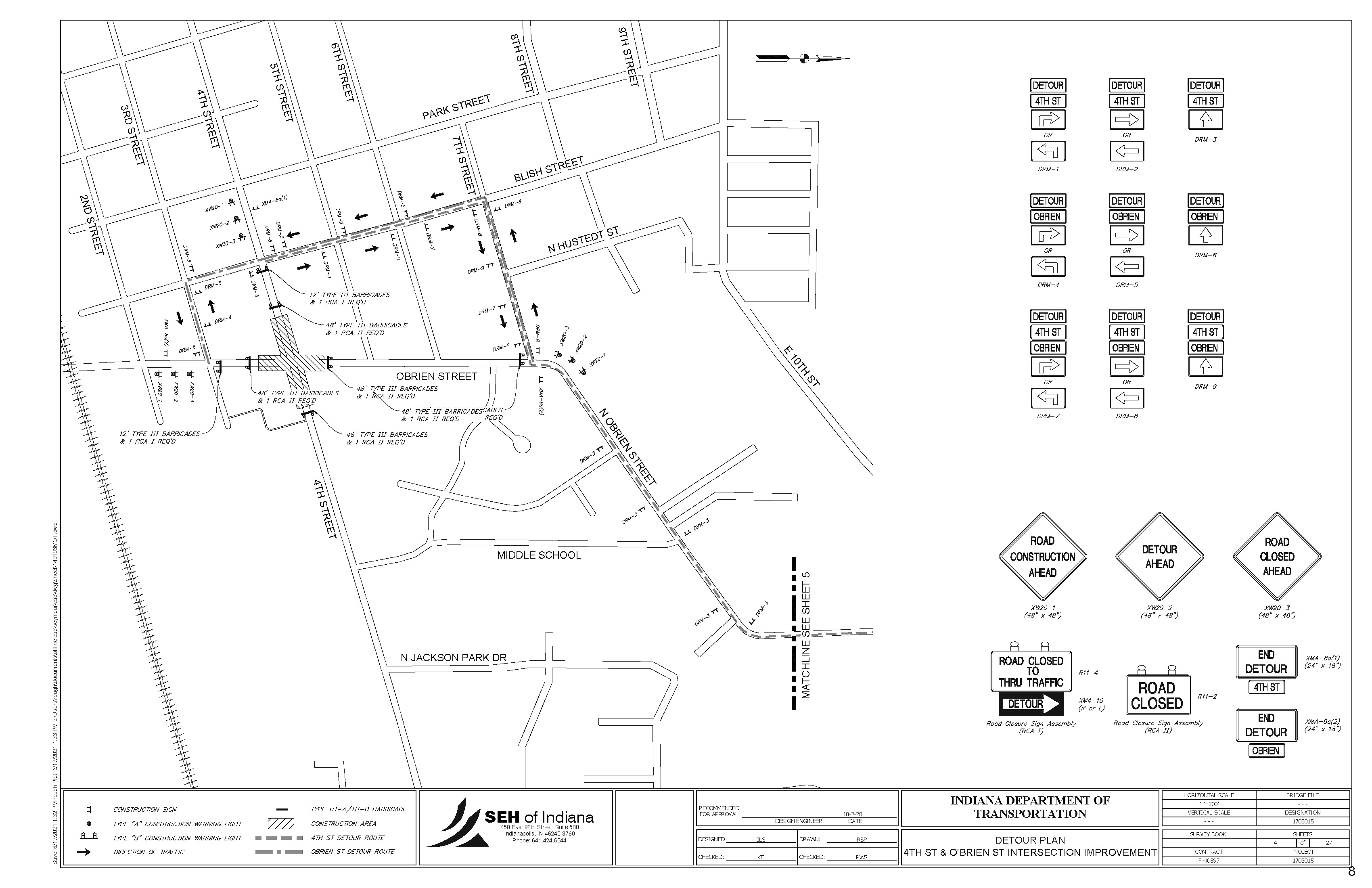 Maintenance of Traffic – Vehicle
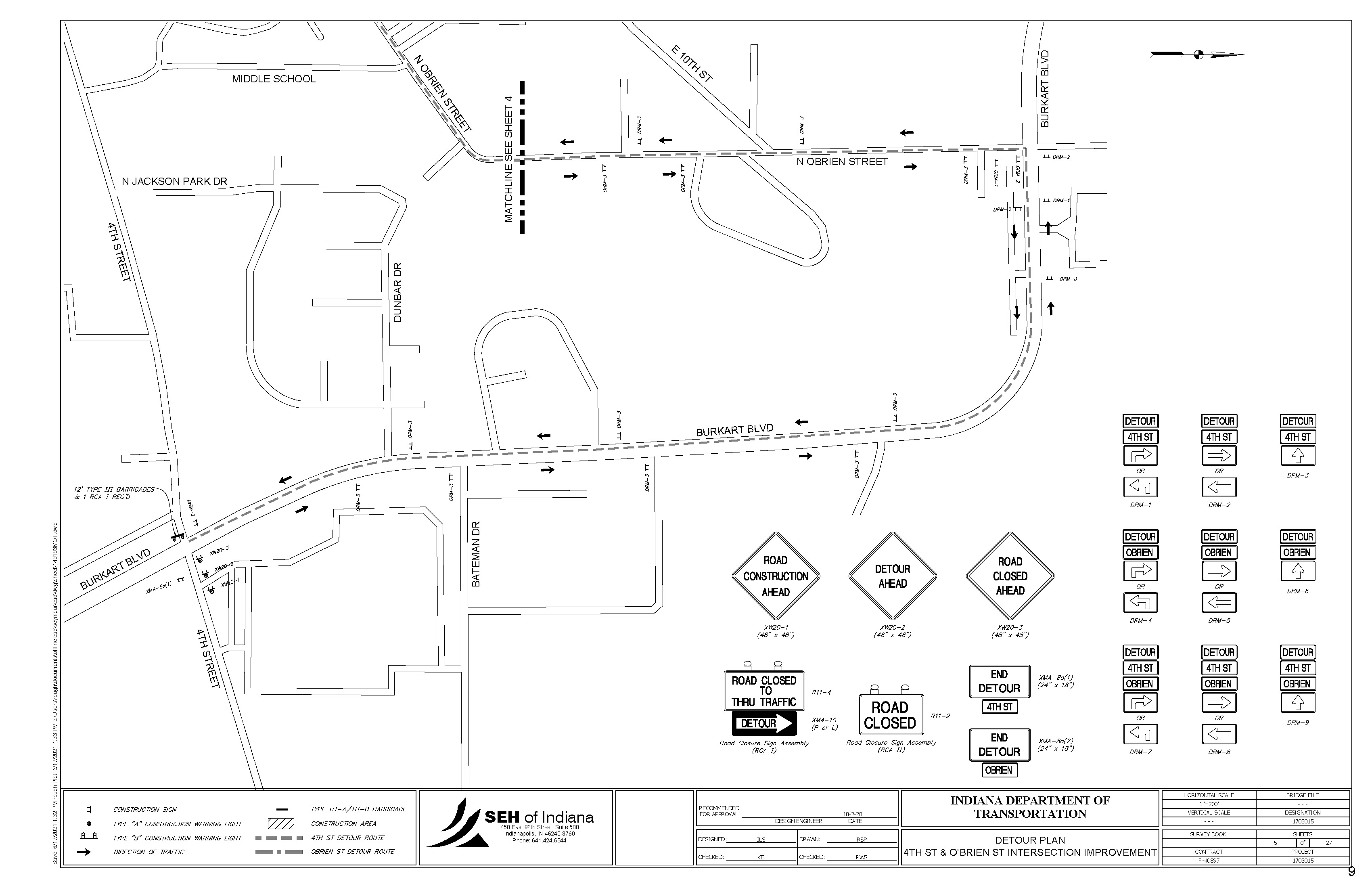 Land Acquisition Process
New permanent right-of-way acquisition anticipated

One relocation

Land acquisition process must follow the Uniform Act of 1970 which requires offer for just compensation

The brochure that explains process can be found at https://www.fhwa.dot.gov/real_estate/uniform_act/acquisition/real_property.cfm and at the sign in table at the in-person Public Hearing.
Right-of-Way Requirements
0.298 Acres of Permanent Right-of-Way
0.044 Acres of Temporary Right-of-Way
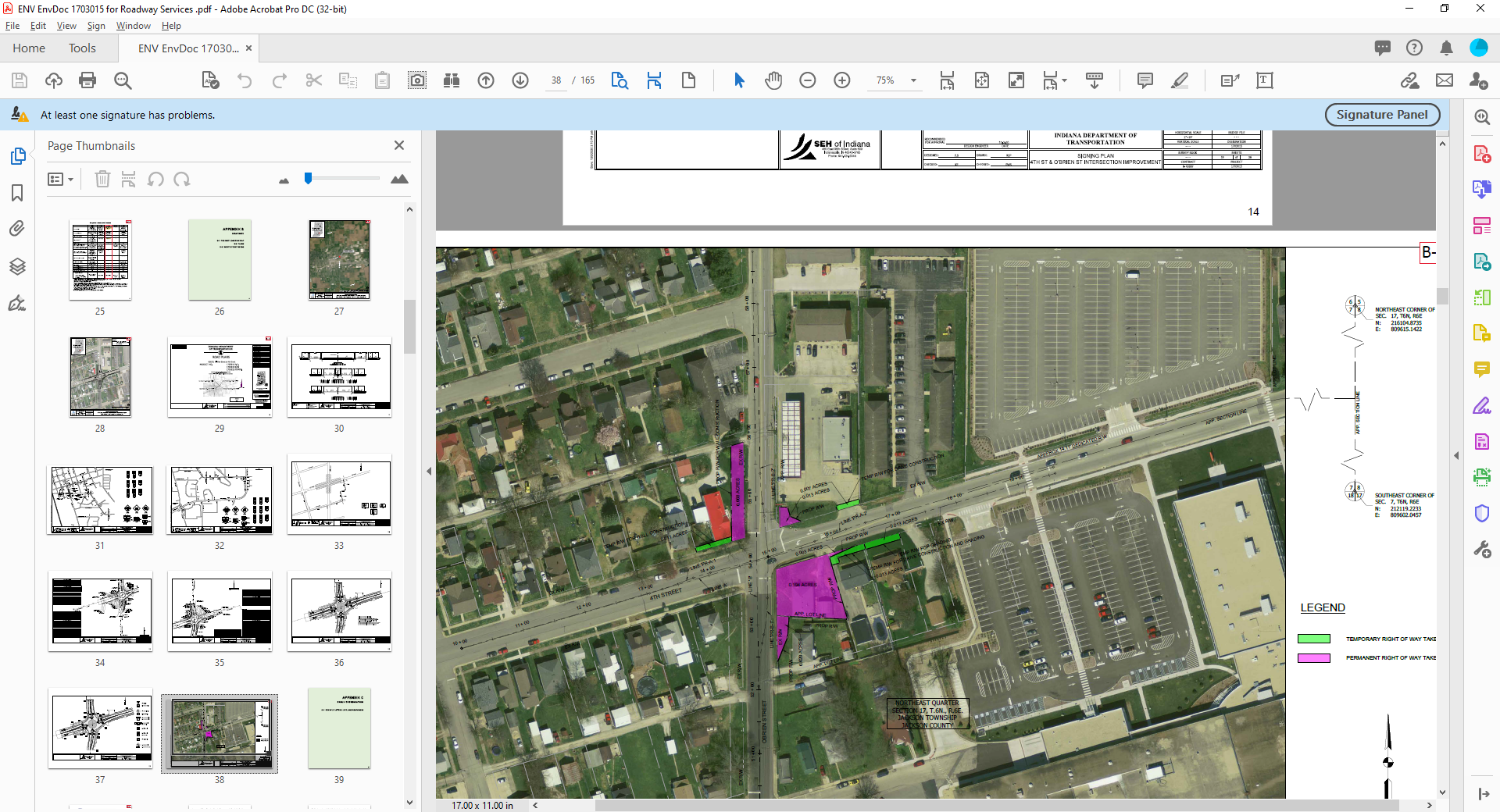 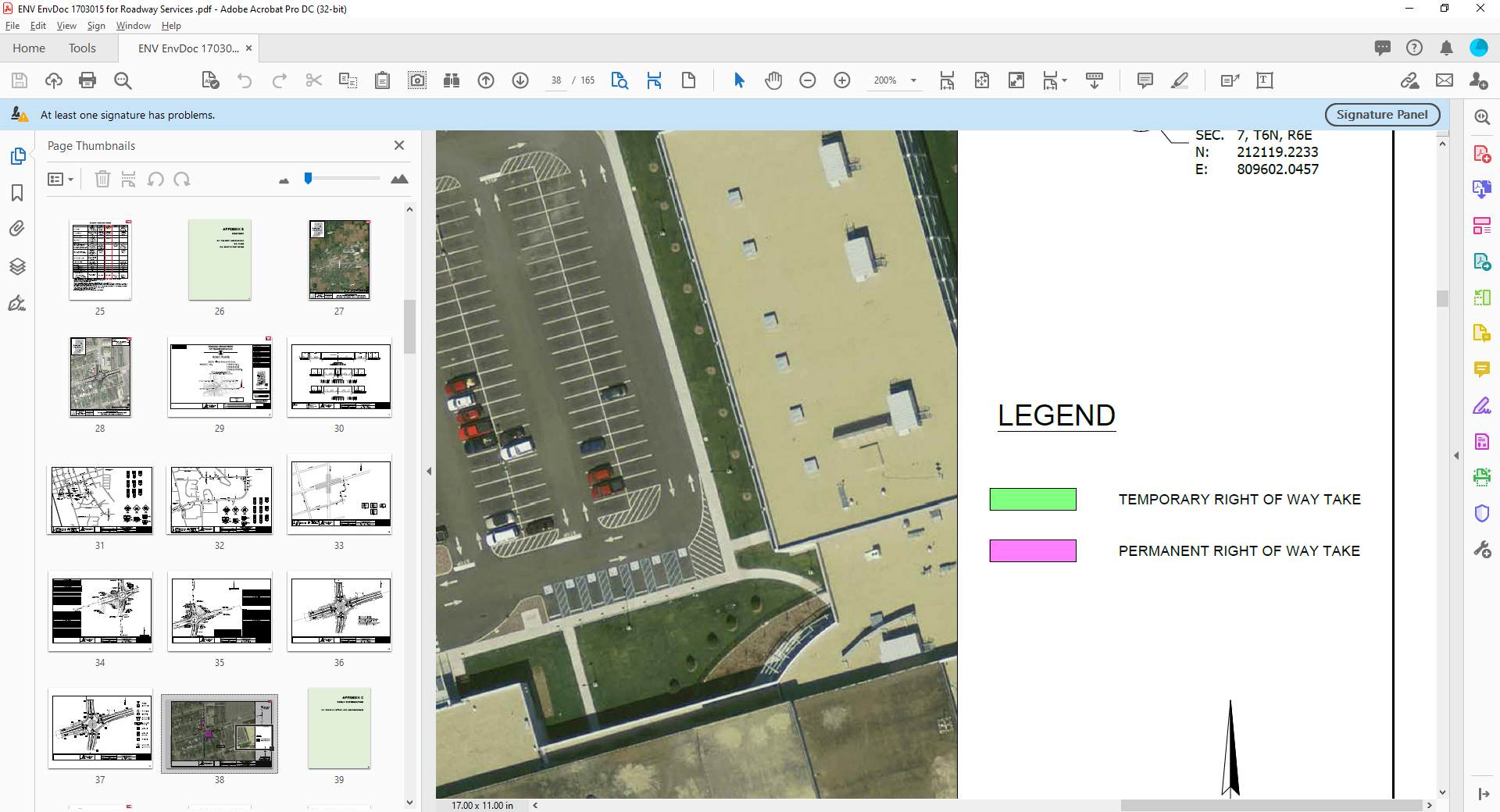 Alternatives Considered
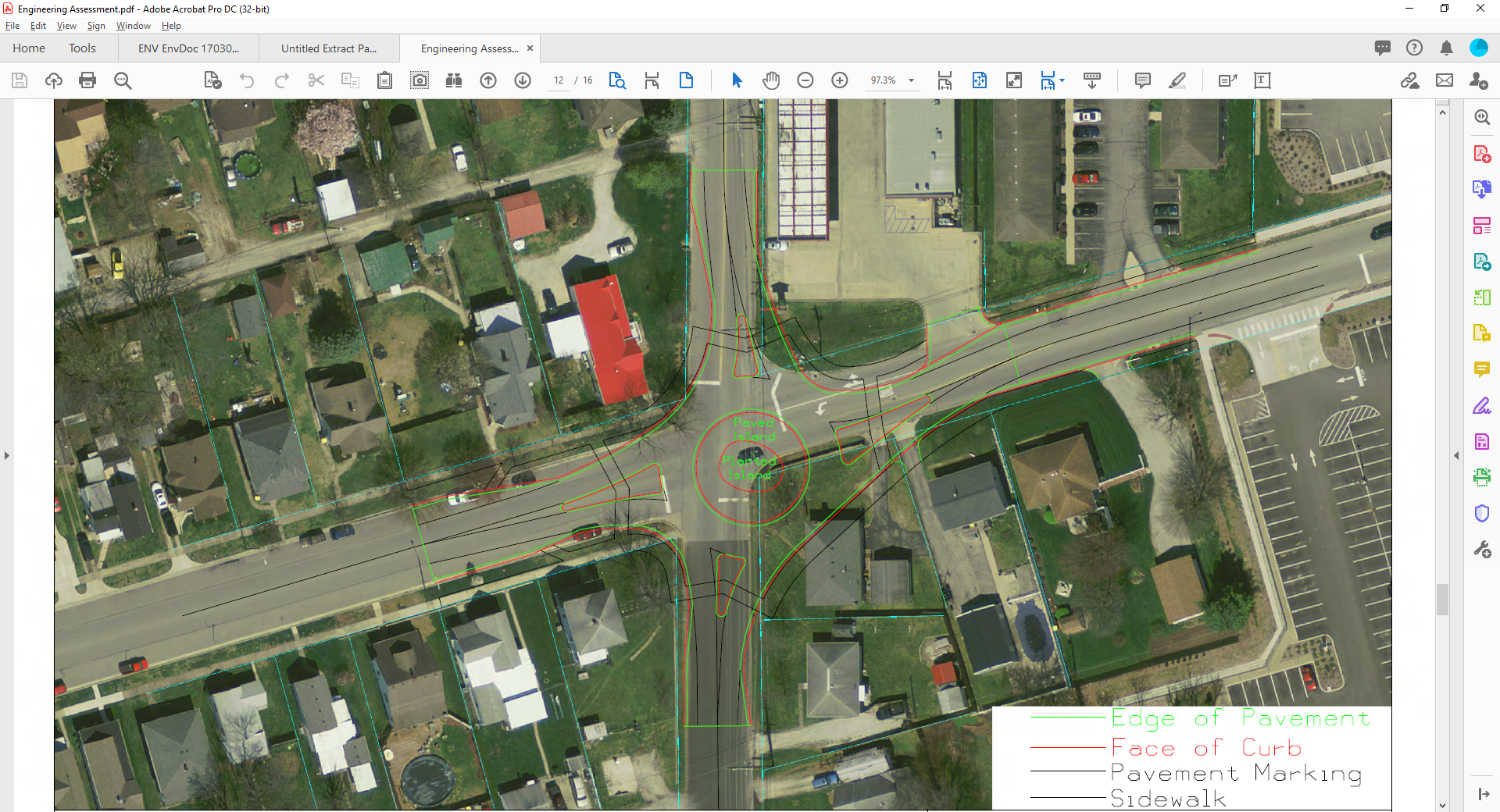 No Build
Traditional Circular Roundabout
Peanut Roundabout
Signalized Intersection
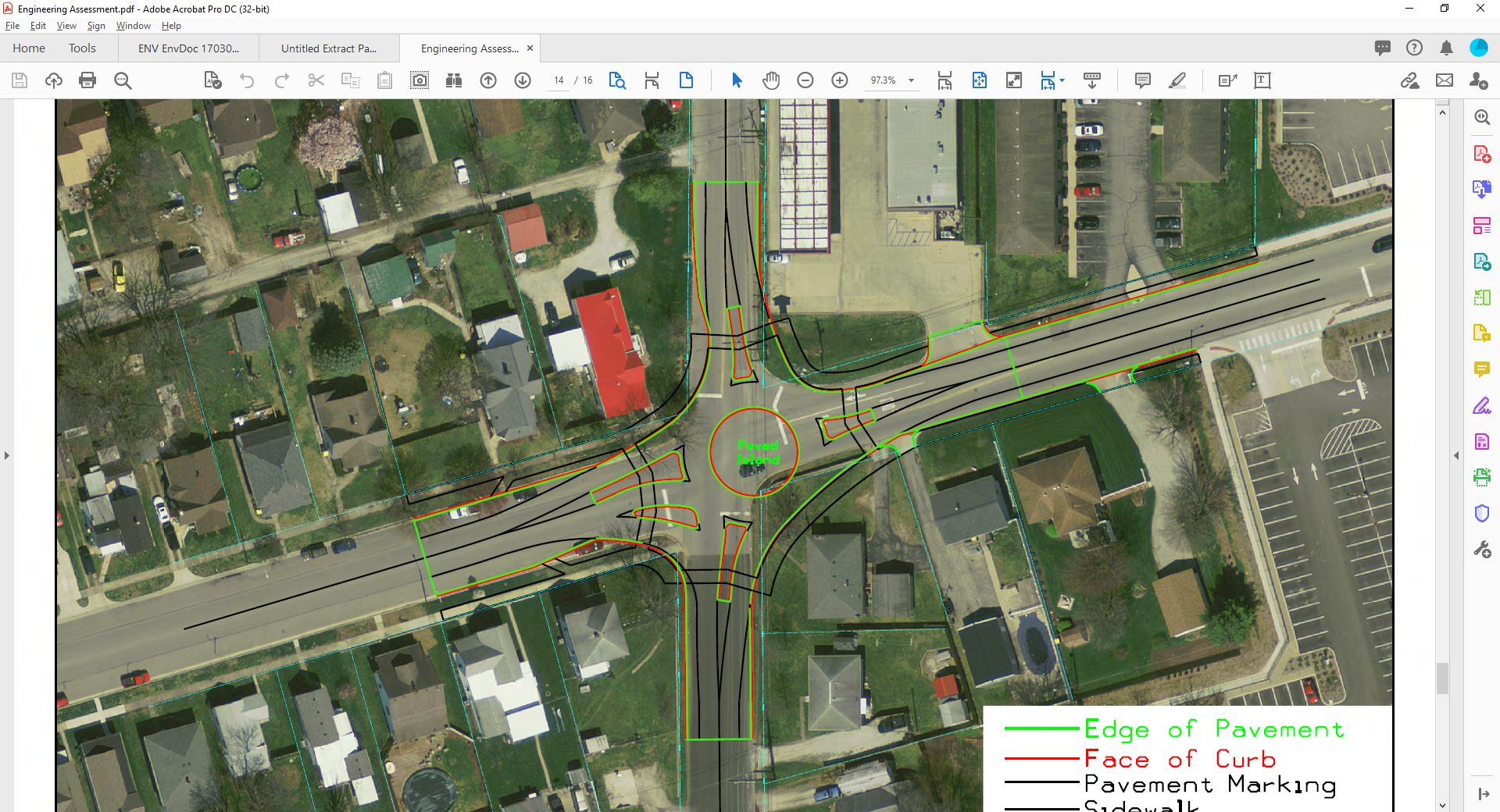 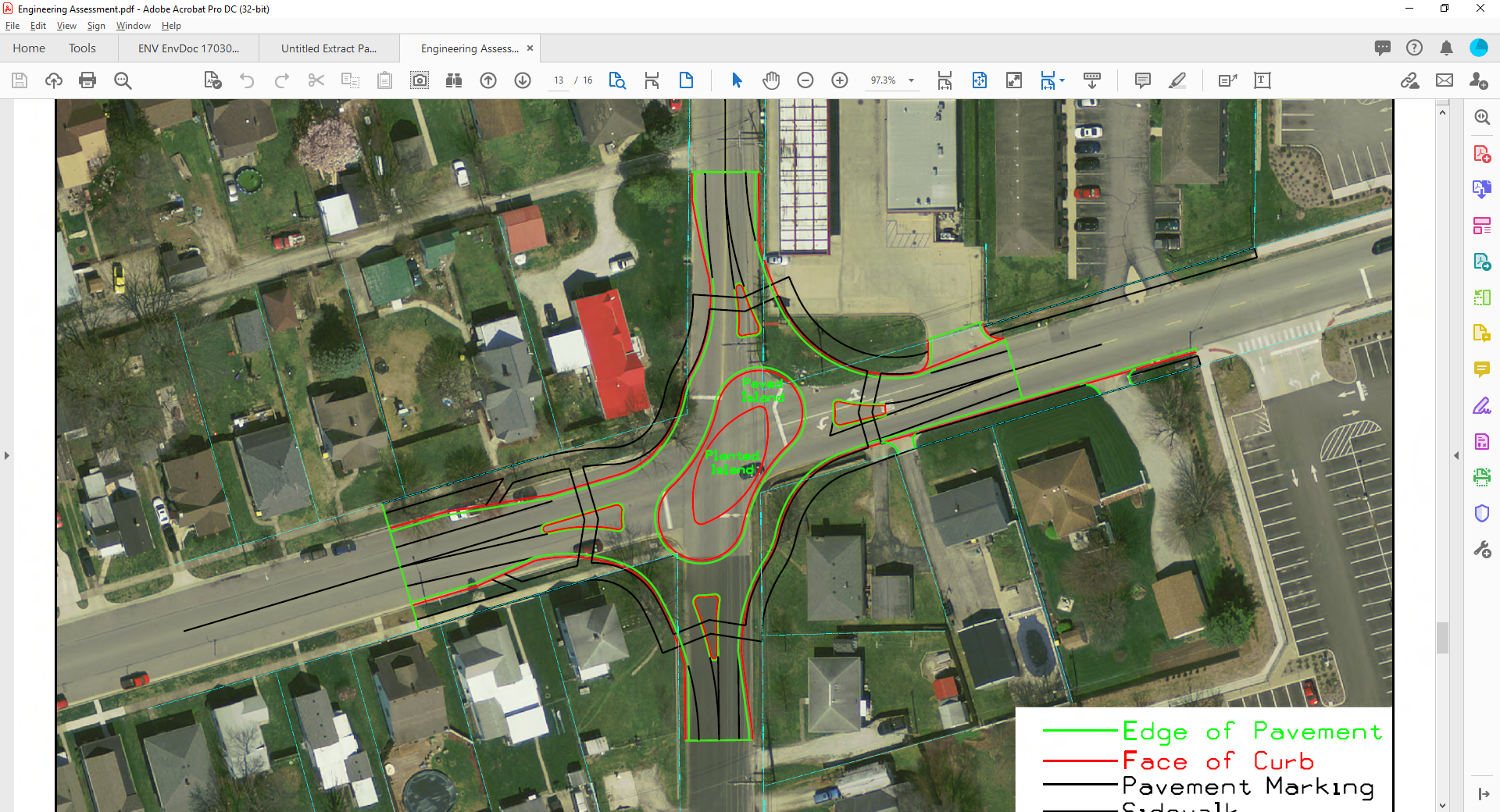 NEPA Environmental Process
National Environmental Policy Act (NEPA) 
Requires INDOT to analyze and evaluate the impacts of a proposed project to the natural and socio-economic environments

Impacts are analyzed, evaluated, and described in an environmental document
What are the impacts this project might have on the community?
How can impacts be avoided?
Can impacts be minimized?
Mitigation for impacts?
  
Environmental document released for public involvement
August 1, 2021
Available for review at the library and the City of Seymour
Environmental Document
Environmental Process
Establish purpose and need 
Develop possible alternatives
The “Do Nothing” alternative is a baseline for comparison
Evaluate and screen alternatives
Identify a preferred alternative 
Solicit public comment on environmental document and preliminary design plan 
Address and consider public comment as part of decision-making process 
Finalize and approve environmental document
Examples of Items Evaluated
Right-of-way
Streams, wetlands, and other waters	
Floodplains    
Endangered species
Farmland
Cultural resources (historic/archaeological) 
Parks and recreational lands (trails)
Air quality 		       
Noise
Community impacts
Environmental justice 
Hazardous materials
Permits
Mitigation
Public involvement
Commercial development
Project Development
Public Hearing
Public Involvement – Communicate Project Decision
Anticipated Schedule and Cost
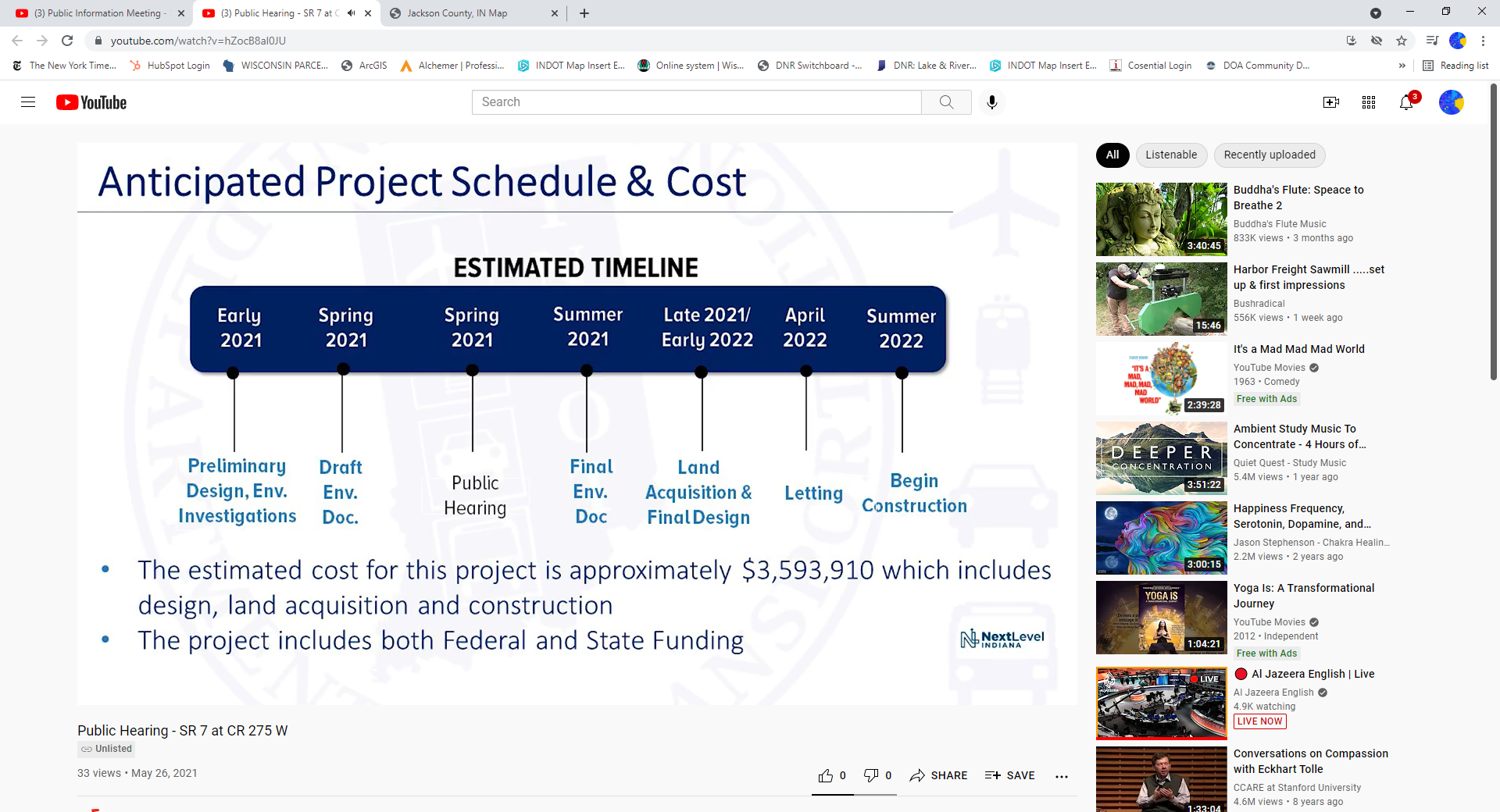 The estimated cost for this project is $1,578,000 which includes design, land acquisition and construction.

The project includes Federal funding.
Next Steps
Public and project stakeholder input
Submit comments by September 16, 2021 via email or in-person at the hearing.

INDOT review and evaluation
All comments are given full consideration during the decision-making process.
Address comments, finalize and approve the environmental document, and complete the project design.

Communicate a decision
INDOT will notify project stakeholders of the decision.
Work through local media, social media outlets; paid legal notice.
Make project documents accessible via repositories.
Thank you!